Good morning
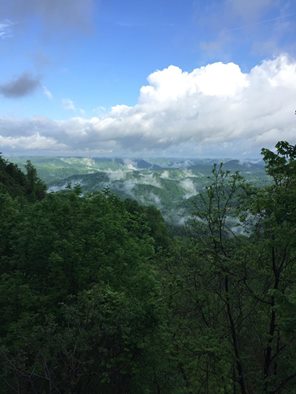 Letcher countyWhitesburg, Kentucky
Whitesburg, population 1,300, county seat of  Letcher County, population 22,773 is at the foothills of Pine Mountain on KY/VA border.
Per capita income: $17,194.00. 
Unemployment rate:  11.9  (2016)                                         
Persons in Poverty:   6,419 (2015)
Children in Poverty:   1,646 (2015)
Free/Reduced Lunch Rate:   72%
SNAP Recipients:   7,512 (2014)
Source: Economic Research
Letcher county health/wellnessKyhealthfacts.org
PARTNER Support
Community Farm Alliance         Grow Appalachia                       Mountain Comprehensive Health Corporation                      Cowan Community Center      The City of Whitesburg            Central Appalachian Network       KY State University                 University of Kentucky              UK Super Fund Research             UK College of AG Food & Environment                               UK Gill Heart Institute                 UK Appal TREE Project                 Marshall University                     Berea College Ap Fund                 Berea College Brushy Fork           Virginia Tech Univ                        Duke/NC Robertson Scholars       USDA Summer Food Service         Division of School Comm. Nutrition                                 Community Enterprises Nutritional Enterprises
Brook T. Smith Foundation                MACED                                                  KCARD                                                 KY Division of Forestry                            Governors Office of AG Policy           State Rep Angie Hatton                       WellCARE                                      Passport Health Plan                           BBT                                                       Delta Dental                                    LabCorp                                                  Humana                                                     ARH                                                          Partnership for a Fit KY                        Mountain Heart Center                   Annies Frugal Finery                             The Parlor Room                                KY Technical Assistance Program    WIC Farmers MKT Program                Senior Farmers MKT Program       Appalshop/WMMT                Hindman TV                                       Mountain Eagle                                  News Press                                           Humans of Central Appalachia        Letcher County Culture Hub            Letcher County Public Schools          Letcher County Veterans Museum
Letcher Health Department     Letcher County Senior Citizens Letcher County Extension       Letcher County Library    Letcher County Jail             Letcher County Fiscal Court     Letcher Housing Authority       Letcher JR ROTC                Letcher County Conservation   
USDA Natural Resources      City of  Whitesburg/Letcher       Farmers Market                       Hand Barrow                                KY Headwaters                            Epsilon Phi 
Hemphill Community Center  
Mountain Shrine Club
Mountain Heritage Festival 
Whitaker Bank
Community Trust Bank
Hindman Bank
KY Farm Bureau
Center of Disease Control
Appalachian Regional Commission
Icing on the Cake
LKLP Community Action Council
KY Proud
Appalachian Proud
KY Dept of Agriculture
KY Dept of Public Health
Heritage Kitchen
Thirsty Heifer
Foundation for Appalachian KY
Mountain Garden Initiative 
Superior Printing
Farmers Market support program
Resources, Workshops and Trainings.
Market Networking.
Cost Share for Market Manager.
Double Dollars Support.

Become a member today.
Grow Appalachia                              Cowan Community Center     

Funded by John Paul DeJoria, administered thru Berea College.

6th Year as a Grow Appalachia site.
75 Families Served
Free soil preparation
Free organic garden products
Cash for crops
129,000 lbs. of produce harvested in 2017.
Best practices in sustainable and organic gardening
Food preservation workshops, with 2400 jars of produce canned
Farmers Market Support
Grower support/certification fees, etc.
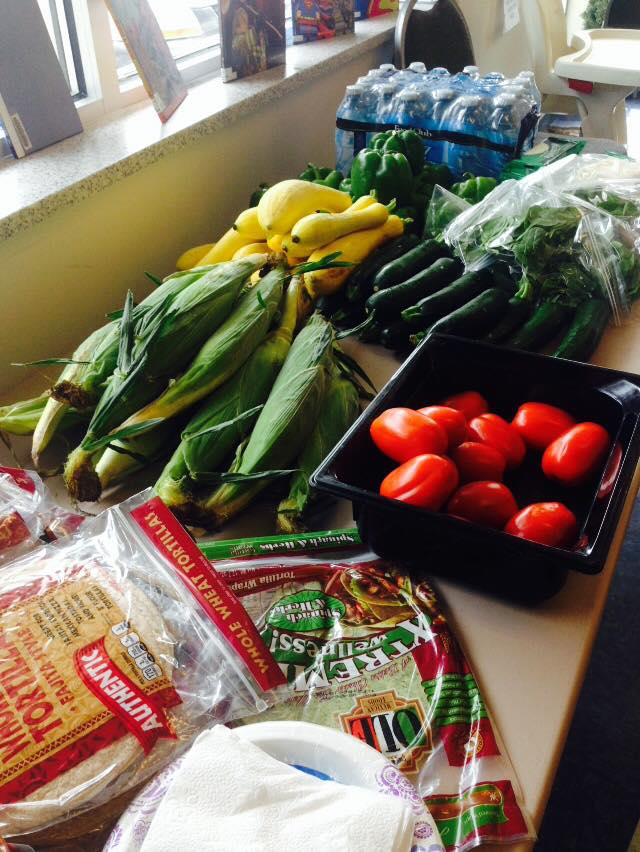 Appal-TREE Project ACT NOW Cooking Class
Appalachians together restoring the eating environment
UK/Community Farm alliance community based research project
Appal-TREE Water First Campaign
National Institute of Health                UK/CFA Community Research Project
Partnership with Letcher County Public schools.
Filtered refillable water bottle stations installed in all middle and high schools.
70,000 water bottles filled in first semester.
If refunded will be partnering with neighboring counties.
Letcher county farmers market
City of Whitesburg
Design by John Haywood, 
The Parlor Room Tattoo Shop
Letcher county farmers market saleswhitesburg, kentucky
Letcher county farmers marketwhitesburg, kentucky
Summer feeding program
Youth <18 eat free at the market.

USDA Summer Feeding Site 
Sponsored by Cowan Community Action Group, Inc. 

Letcher County Free/Reduced rate is 72%.   All students in LCPS receive free lunch.

Mountain Comprehensive Health a Corporation and UK sponsors when summer program ends.

Produce purchased from growers and prepared by cafeteria workers on site in food booth donated by Kentucky State University.

Over 2,400 meals served in 2017.
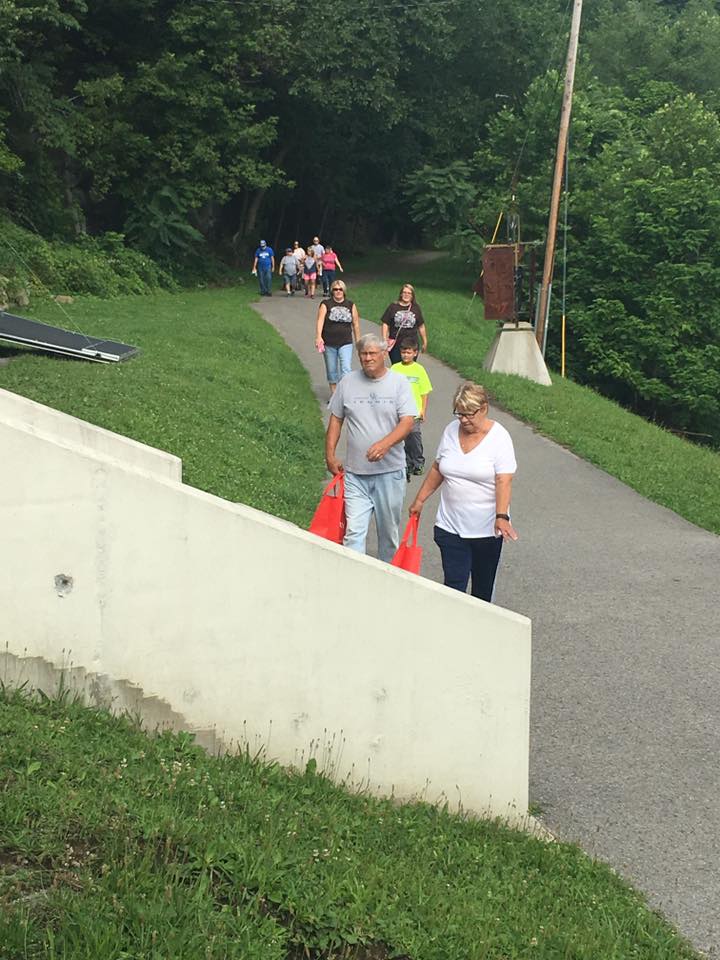 UK Tanglewood Trail Walking Program
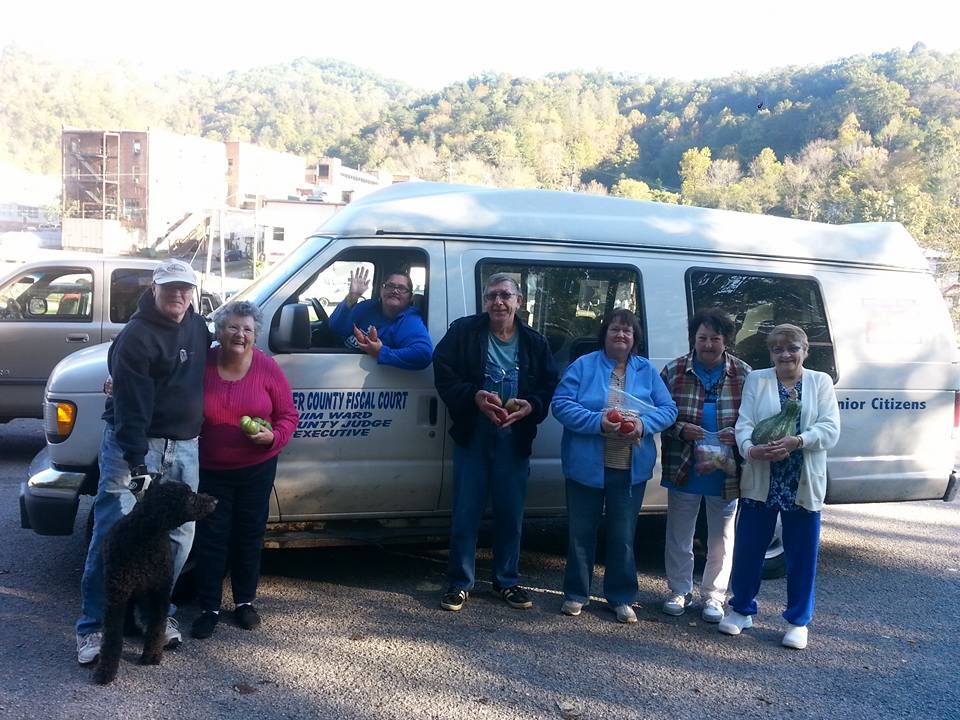 providing a $10 voucher significantly improved several measurements from 
pre – post-intervention in both groups (total cholesterol, LDL cholesterol, HbgA1c).  But it seems that walking really made the difference in increasing HDL cholesterol as only the walkers significantly increased their HDL cholesterol from pre- to post-intervention.  
We also saw the other measurements nudge in the direction of decreases, but they were not significant decreases.
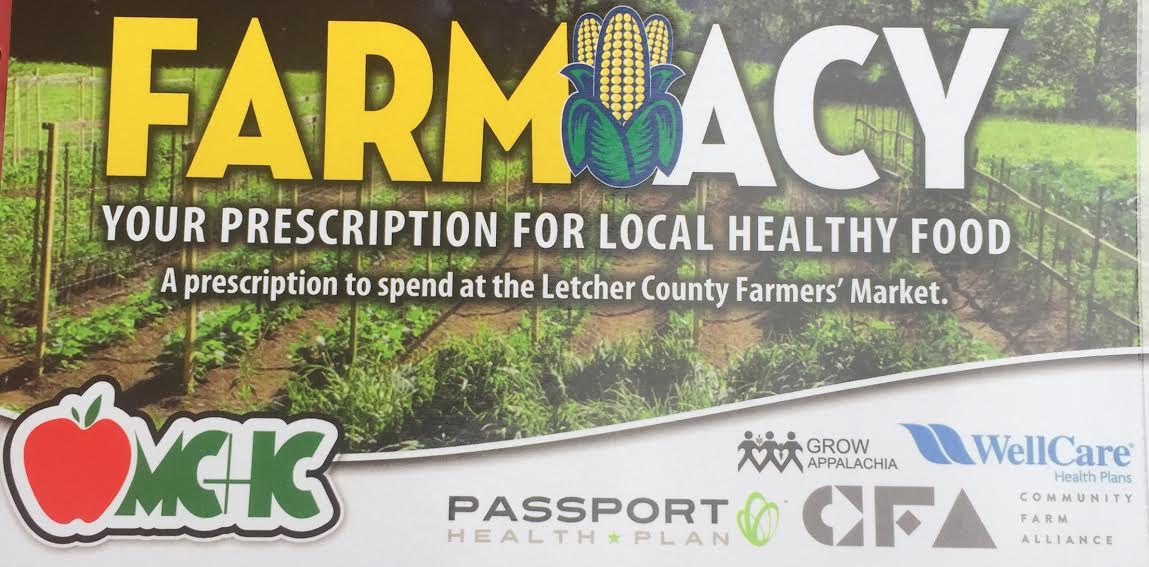 A Prescription for Better Health
Mountain comprehensive health corporation, inc.
Mike caudill, ceo
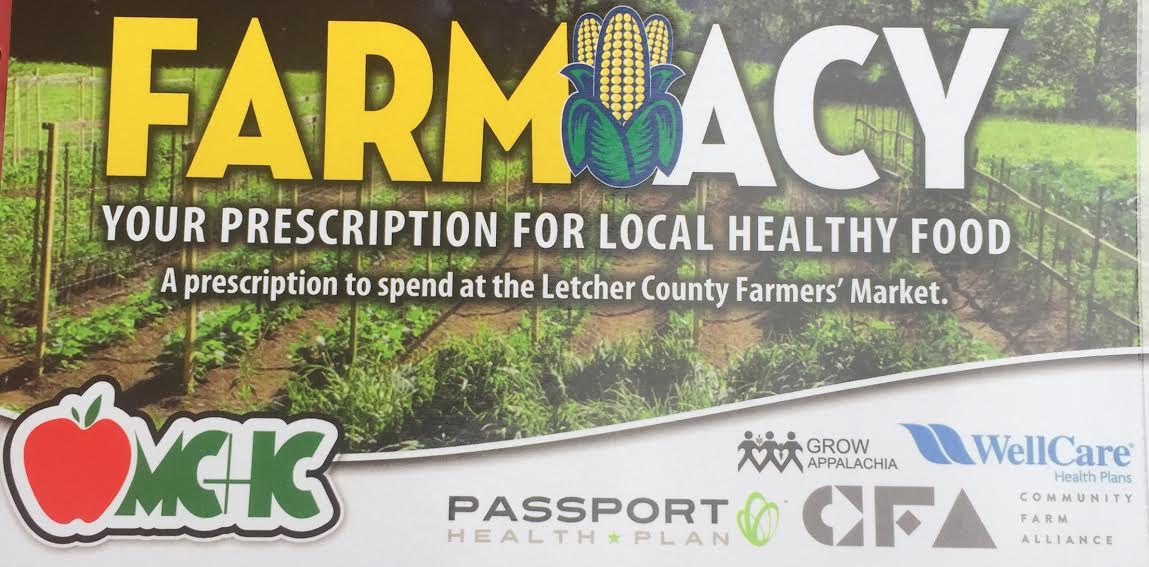 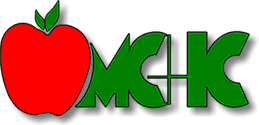 A non-profit rural health care provider, established in 1971 in Leslie County, currently with clinics in Letcher, Harlan, Owsley and Perry County.    MCHC serves 27,000 patients annually.    MCHC supports the market thru the Summer Feeding Program, Market t-shirts and bags, and the FARMACY program, providing fresh fruits and vegetables to patients with diet related health issues.
farmacy
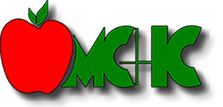 Communicate w/Market 
Identify and Recruit Patients
Obtain Pre/Post Health Measures
Procure Funding w/Market & CFA
Renew Prescriptions Weekly
Monitor Patient Redemption
Provide Funding w/Market
Reports to Funders
Connect w/support Growers

Market Support
Farmacy Director @ MCHC
Staff Support @ Market (2)
Water
Market Roles and Responsibilities

Build Relationship with Medical Care Provider
Understand their goals
Get Grower Support
Meet Supply Demands
Interact w/Patients
Meet Special Needs
Supply Financial Reports
Reimburse Growers
Maintain Financial Records
Manage the Demand
Relationships….Relationships
Farmacy At the market
Step 1:  patients Present prescription to market manager
Step 2:  manager redeems for market money
Step 3:  customers purchase fresh fruits/vegetables
Step 4:  growers redeem market money at the end of the   	  	        market
Farmacy program at the market
FARMACY Growth and expansion
2015  	Whitesburg/Letcher County Farmers Market                                                                                                                                                   
                                                                                                                                                                        	2016   	Whitesburg/Letcher County Farmers Market                                                             		OWSLey County farmers Market
		Pineville farmers market
                                                                                                                                                                          	2017 	Whitesbrug/letcher county farmers market
		leatherwood farmers market 
		Owsley county farmes market
 		Harlan farmers market
		community farmers market-Bowling green
Farmacy program
Modeled from conversations with Fresh Stops in Louisville and Wholesome Wave in CT.
Roughly 50% of market sales.
Served over 300 Families in 2017.
$1 per day per family member each week.                                                                            Example: A family of 4 receives a prescription for $28 per week.   W/a minimum of $14.
Medical Care Provider prescribes at initial visit.
Patient then sees health care case worker for eligibility and prescription for market.
Must check back w/case worker weekly for new prescription.
88% redemption rate.
Health benefits monitored and improvements noted.
Mountain Comprehensive health corporation Farmacy program outcomes
89% of Farmacy participants answered YES they felt better during the Farmacy program reporting more energy, feeling better and losing weight.

99% of Farmacy participants reported the Farmacy program assisted them in meeting their nutritional needs.

58% of participants reported the Farmacy program assisted with maintaining optimal blood glucose levels.

64% of participants reported canning or freezing produce for winter months.

Average BMI index reduced 3 units.
Farmacy funders
Mountain Comprehensive Health Corporation, Inc.
USDA FINI Grant
Community Farm Alliance
WellCare of Kentucky Insurance
Passport Health Plan
Anthem Insurance
Delta Dental
BBT
University of Kentucky
What is in motion?
Thoughts
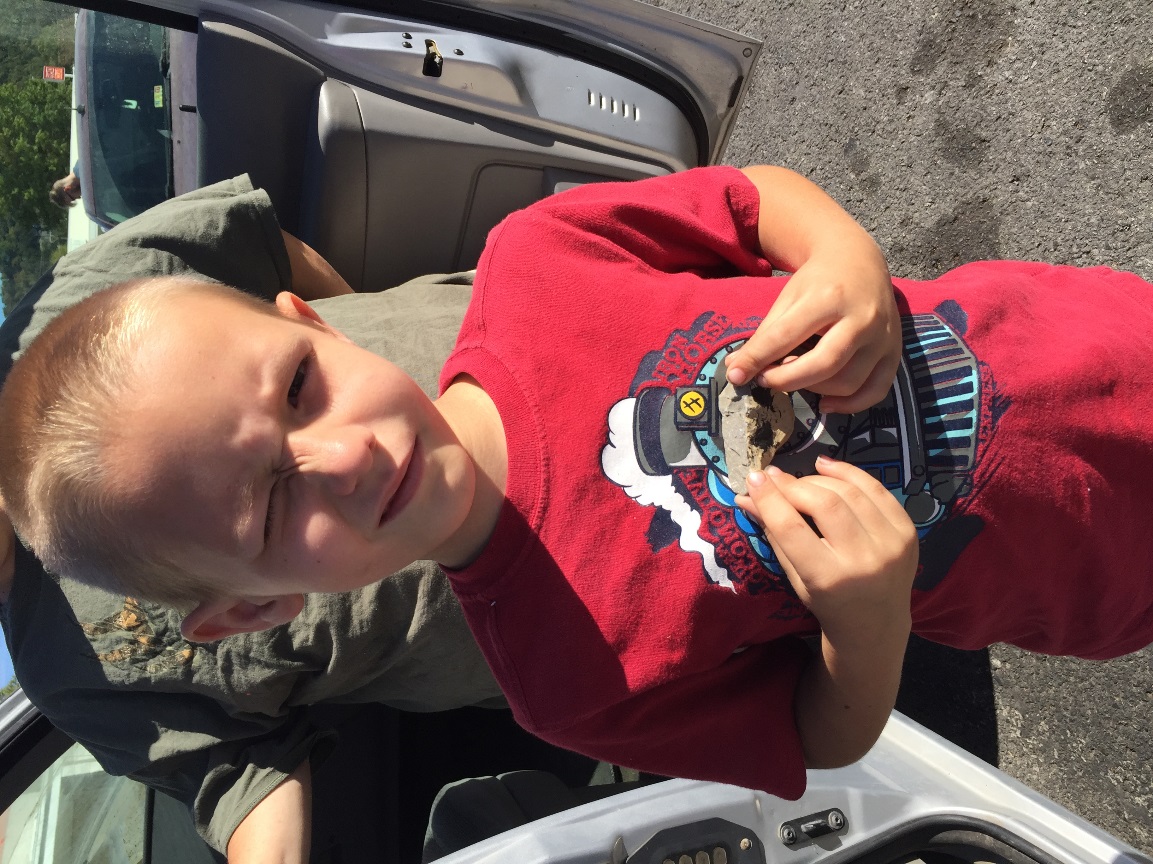